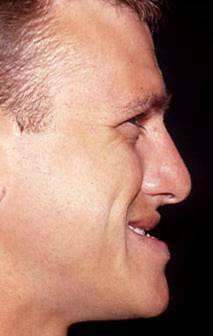 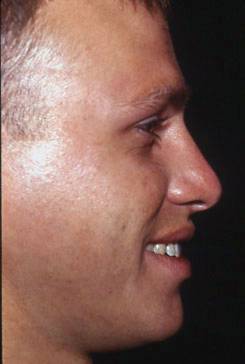 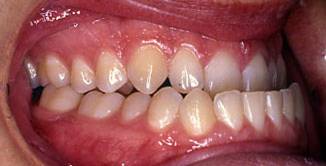 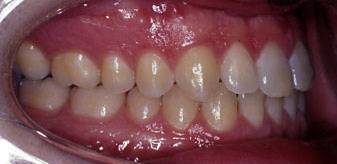 © L. F. Andrews. All Rights Reserved
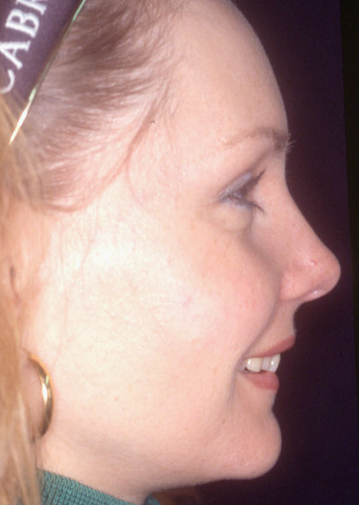 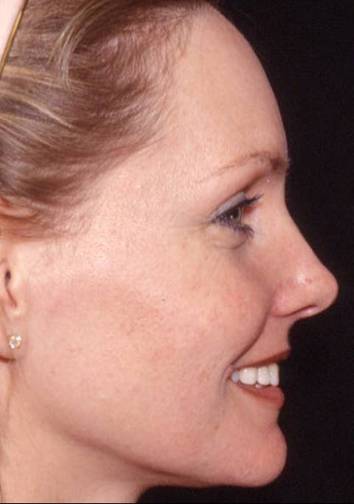 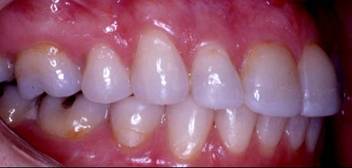 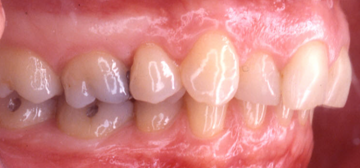 © L. F. Andrews. All Rights Reserved
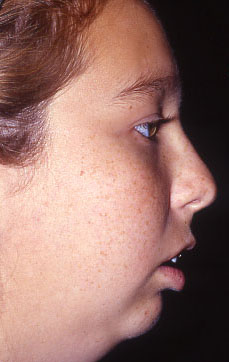 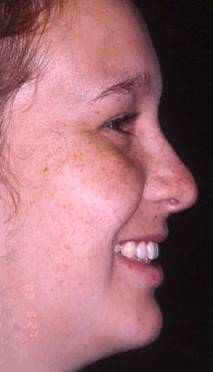 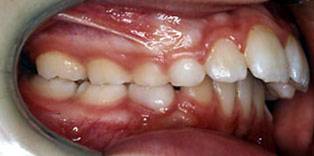 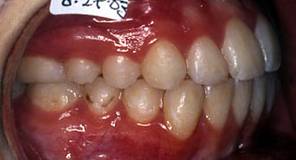 © L. F. Andrews. All Rights Reserved
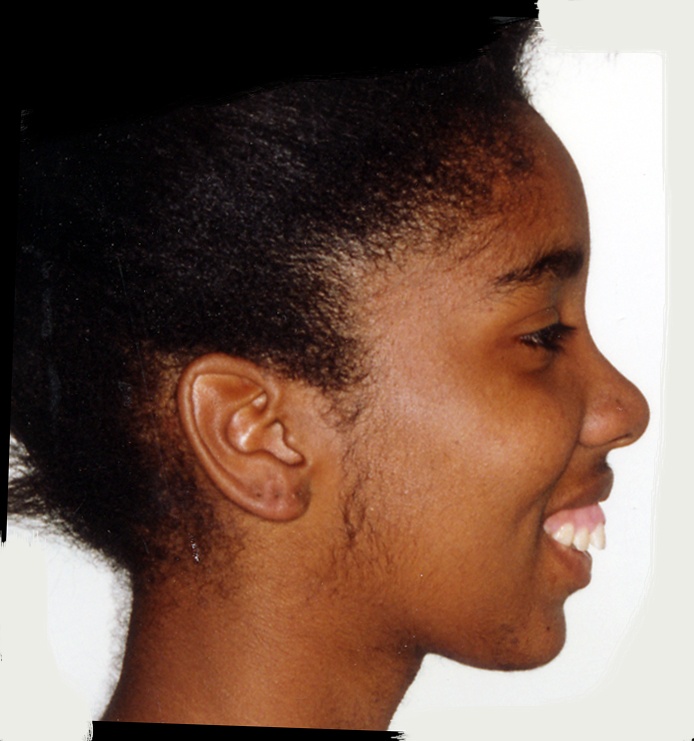 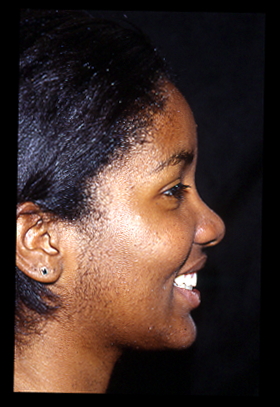 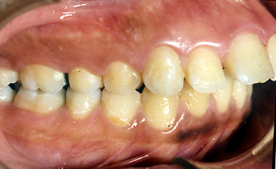 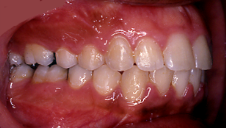 © L. F. Andrews. All Rights Reserved
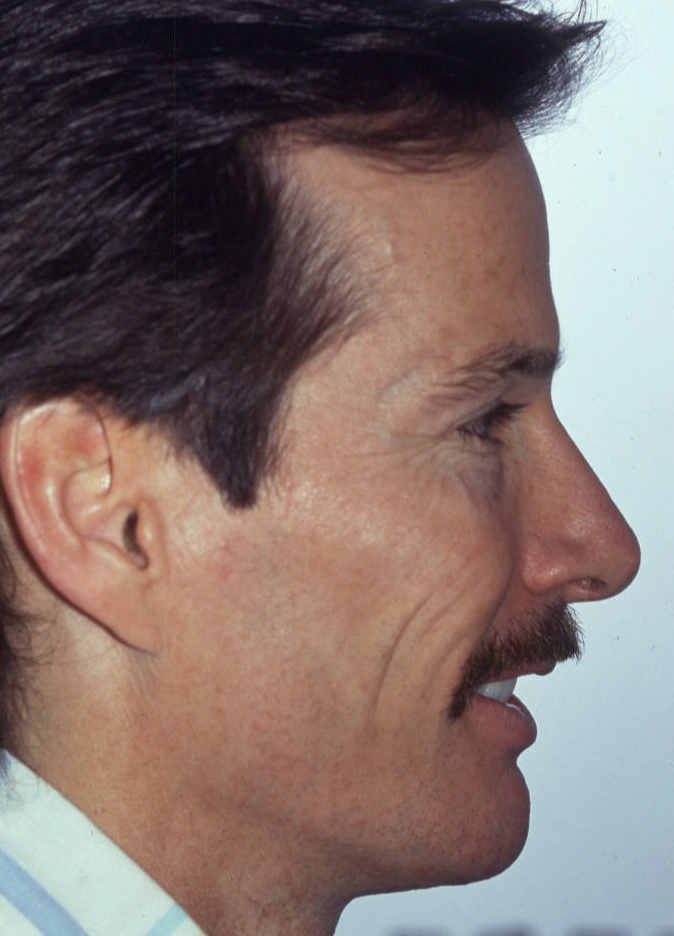 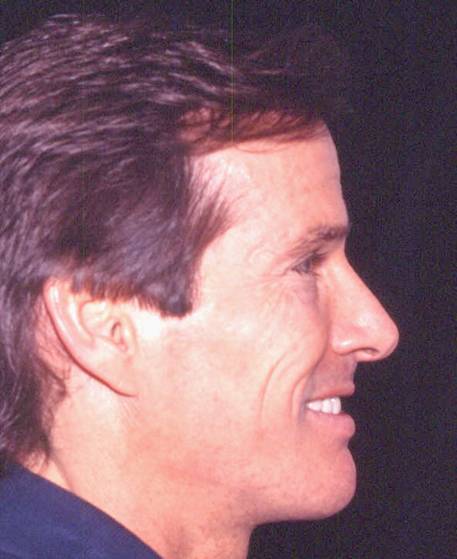 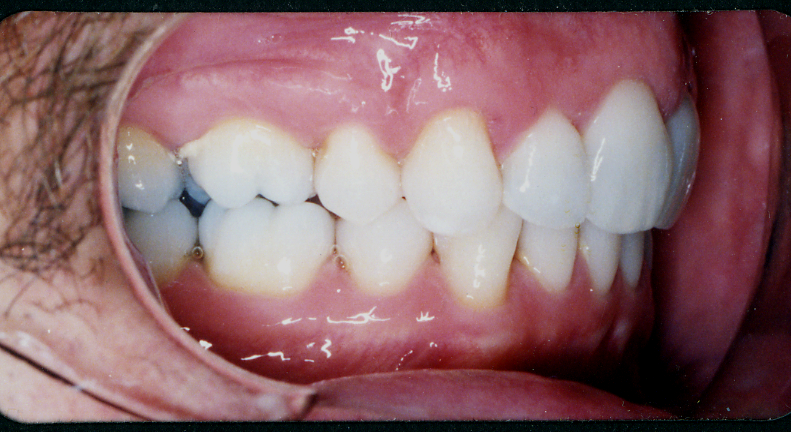 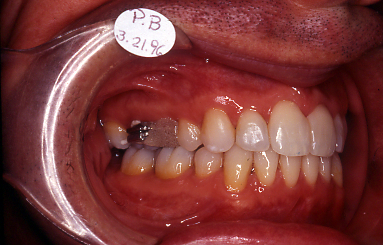 © L. F. Andrews. All Rights Reserved